36-617: Applied Linear Models
Nonparametric Regression II
Brian Junker
132E Baker Hall
brian@stat.cmu.edu
10/12/2022
1
TexPoint fonts used in EMF. 
Read the TexPoint manual before you delete this box.: AAAAAAAAAAAAAAAAAA
Announcements
Work that is due:
HW05 due tonight at 1159pm
Midterm grades:
HW01-04, Quiz01-05, Participation, Take-home Midterm
Over the fall break:
No hw assigned or due 
No quiz on Mon after break
Reading:
This week: Sheather Appx; ISLR Ch 7
Next week: Gelman & Hill Ch 9 & 10 (copies in week07 folder)
(read to get a sense rather than to get every detail)
10/12/2022
2
Outline
Other nonparametric linear smoothing methods
Local Regression Smoothers
loess()
Kernel Smoothed Regression
A Comparison of Linear Smoothers
Generalized Additive Models (GAMs)
Nonparametric transformations for the Heights data
Nonparametric transformations for the Wells data
And beyond… (nonparametric interactions)
Advice on nonparametric regression
10/12/2022
3
Local Regression Smoothers (e.g. loess())
10/12/2022
4
Local polynomial regression
10/12/2022
5
Choices to make in local regression
(The tricube kernel)
10/12/2022
6
Trying local regression on our example…
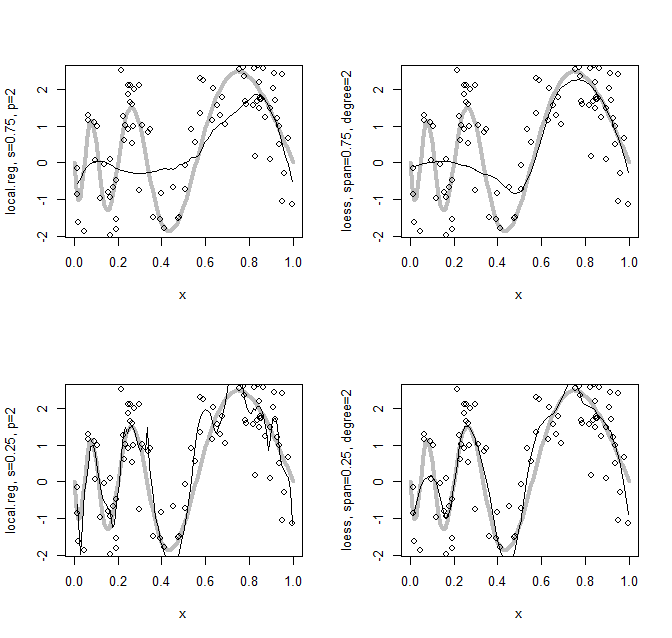 > local.reg <- function(xi,yi,s=0.75, ntest=100) {
    xtest <- seq(min(xi),max(xi),length=ntest)
    model <- formula(yi ~ xi + I(xi^2))
    w <- function(x,h) {
        x <- x/h; result <- ifelse(abs(x)>=1,0,(1-abs(x)^3)^3)/h
        return(result)
    }
    s <- min(s,1); k <- ceiling(s*length(xi))
    yhat <- NULL
    for(x in xtest) {
        deltas <- abs(xi-x);  d.ord <- order(deltas)[1:k]
        loc <- data.frame(xi=xi[d.ord],yi=yi[d.ord])
        h <- s*(max(loc$xi) - min(loc$xi))
        lmfit <- lm(model,weights=w(deltas[d.ord],h),data=loc)
        yhat <- c(yhat, predict(lmfit,data.frame(xi=x)))
    }
    return(list(x=xtest,y=yhat))
}
> par(mfrow=c(2,2))
> setup("local.reg, s=0.75, p=2"); lines(local.reg(x,y,s=0.75))
> setup("loess, span=0.75, degree=2")
> lines(x,predict(loess(y ~ x,span=0.75,degree=2)))
> setup("local.reg, s=0.25, p=2"); lines(local.reg(x,y,s=0.25))
> setup("loess, span=0.25, degree=2")
> lines(x,predict(loess(y ~ x,span=0.25,degree=2)))
local.reg() and loess() don’t perfectly match (loess documentation incomplete?)
It seems the definition of “nearest neighbors” is wider for loess() 
But their qualitative performance is similar
10/12/2022
7
Computational details in the r file accompanying this lecture
Kernel smoothed regression
10/12/2022
8
Trying kernel smoothing on our example…
Here we just demonstrate ksmooth()
ksmooth() does not implement the tricube kernel; we will use a normal density kernel instead

> par(mfrow=c(2,2))

> setup("kernel smooth, h = 0.5")
> lines(ksmooth(x,y,kernel="normal",bandwidth=0.5))
 
> setup("kernel smooth, h = 0.25")
> lines(ksmooth(x,y,kernel="normal",bandwidth=0.25))
 
> setup("kernel smooth, h = 0.125")
> lines(ksmooth(x,y,kernel="normal",bandwidth=0.125))
 
> setup("kernel smooth, h = 0.0625")
> lines(ksmooth(x,y,kernel="normal",bandwidth=0.0625))
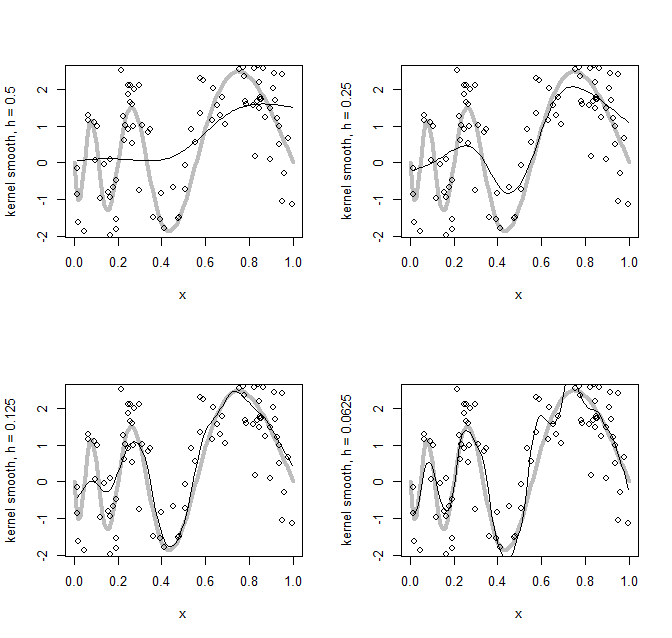 10/12/2022
9
Is local regression a linear smoother?
10/12/2022
10
A comparison of linear smoothers
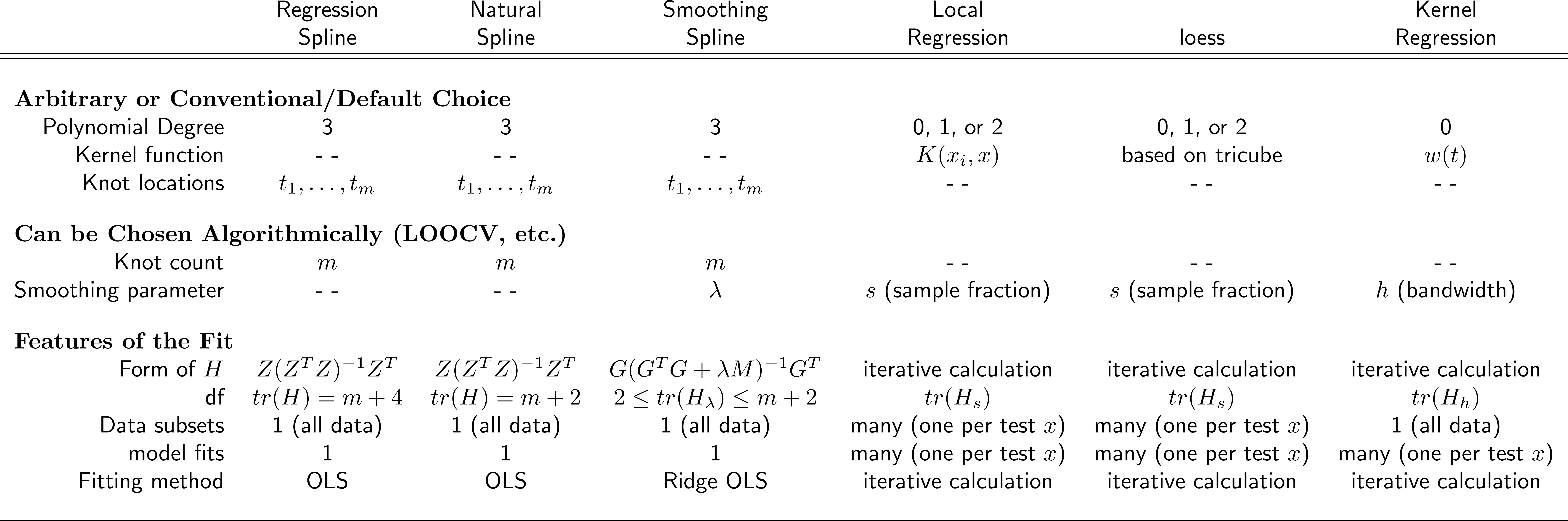 *
First three columns: Spline-based regression
Relatively simple specification (generalizes ordinary regression methods—not so intuitive?)
Makes efficient use of the data
Easy to incorporate into other linear regression models
Last three columns: Local regression
More complex specification (generalizes moving averages—more intuitive?)
Makes intensive/nonefficient use of the data
May require backfitting or similar to incorporate into other lin. reg. models
10/12/2022
11
Using smoothers to transform variables in regression: Generalized Additive Models
Regression splines and natural splines (without penalties) just generate columns of the X matrix
Can incorporate directly into lm() fits – we only need ordinary least-squares to fit these models.
(Generalized) linear models that have one or more predictors transformed by a nonparametric smooth are called (generalized) additive models, or GAMs.

Good places online to start to learn about GAMs:
https://www.mainard.co.uk/post/why-mgcv-is-awesome/
https://multithreaded.stitchfix.com/blog/2015/07/30/gam/
10/12/2022
Both blog posts have links to other really useful resources.
12
Example #1: The Heights data
Recall the “heights.dta” data, in which we wanted to predict earnings from several demographic variables:
> str(heights)
'data.frame':   1186 obs. of  7 variables:
 $ earn  : num  50000 60000 30000 51000 9000 29000 32000 2000 27000 6530 ...
 $ sex   : num  0 = Female, 1 = Male
 $ race  : Factor w/ 4 levels "1","2","3","4"
 $ hisp  : num  0 = not Hispanic, 1 = hispanic
 $ ed    : num  Number of years of education
 $ yearbn: num  e.g. 45 means 1945, 32 means 1932, etc.
 $ height: num  Height, in inches
10/12/2022
13
Transforming the variables
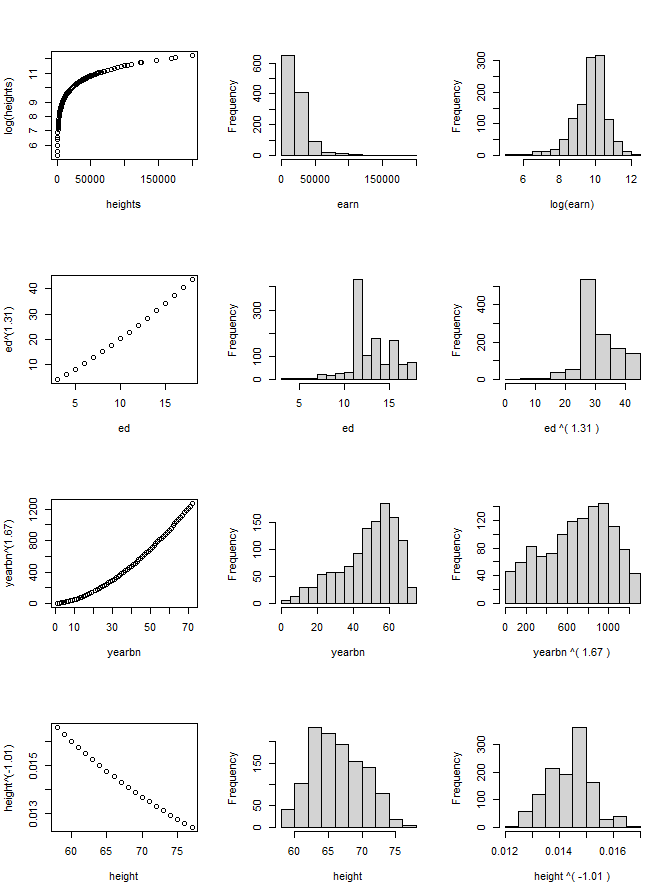 log(earn)
Box-Cox transforms:
(ed)1.31
(yearbn)1.67
(height)-1.01
These transforms are intended to improve normality of the variables, not their predictive power.
10/12/2022
14
Results for Box-Cox transforms…
> lm.0 <- lm(log(earn) ~ sex + race + hisp +
+ I(ed^1.31) + I(yearbn^1.67) + I(height^-1.01),
+ data=heights)
> round(summary(lm.0)$coef,2)
               Est  S.E.  tval pval
(Int)        10.05  0.61 16.61 0.00
sex          -0.45  0.07 -6.72 0.00
race2        -0.04  0.08 -0.45 0.65
race3         0.15  0.22  0.68 0.50
race4        -0.37  0.25 -1.52 0.13
hisp          0.14  0.10  1.37 0.17
ed^1.31       0.04  0.00 12.26 0.00
ybn^1.67      0.00  0.00 -7.66 0.00
hgt^-1.01   -75.50 40.84 -1.85 0.06
> par(mfrow=c(2,2))
> plot(lm.0)
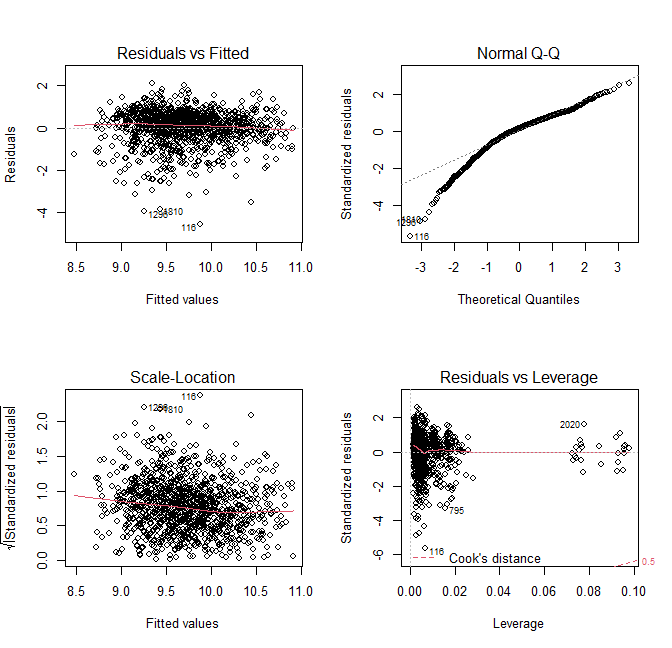 10/12/2022
15
What transformations would we get from polynomial regression?
> lm.poly2 <- lm(log(earn) ~ sex + + race + hisp +
+ poly(ed,2) +
+ poly(yearbn,2) +
+ poly(height,2),
+ data=heights)
> lm.poly3 <- lm(log(earn) ~ sex + + race + hisp +
+ poly(ed,3) +
+ poly(yearbn,3) +
+ poly(height,3),
+ data=heights)
> 
> ## On the right we compare the Box-Cox > ## transforms with these 2 and 3 > ## degree polynomial tranforms
> ## (the code to do this is in > ## the R file for this lecture)
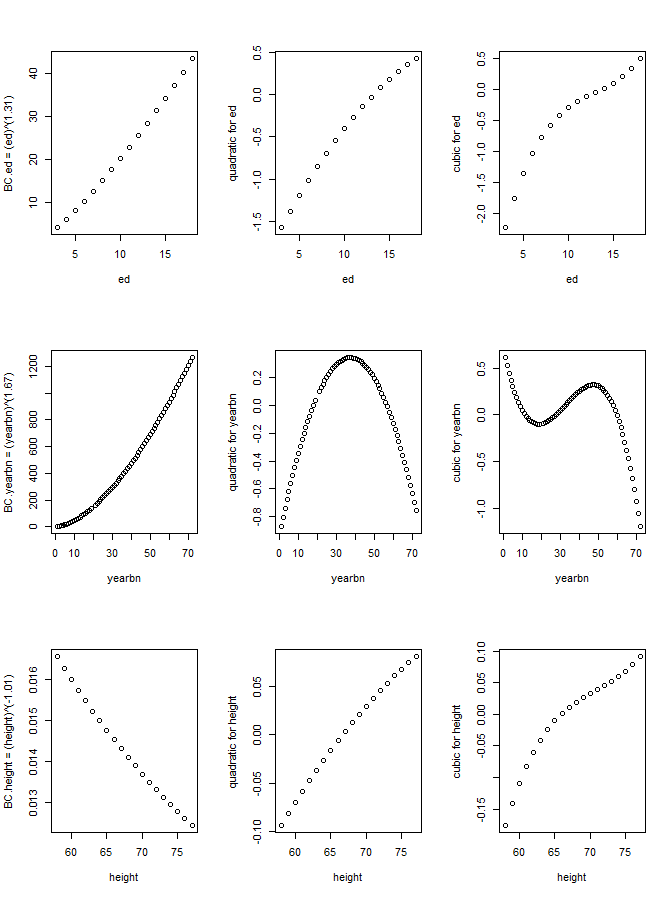 10/12/2022
16
Digression: Partial Residual Plots
10/12/2022
17
Comparing Partial Residual Plots…
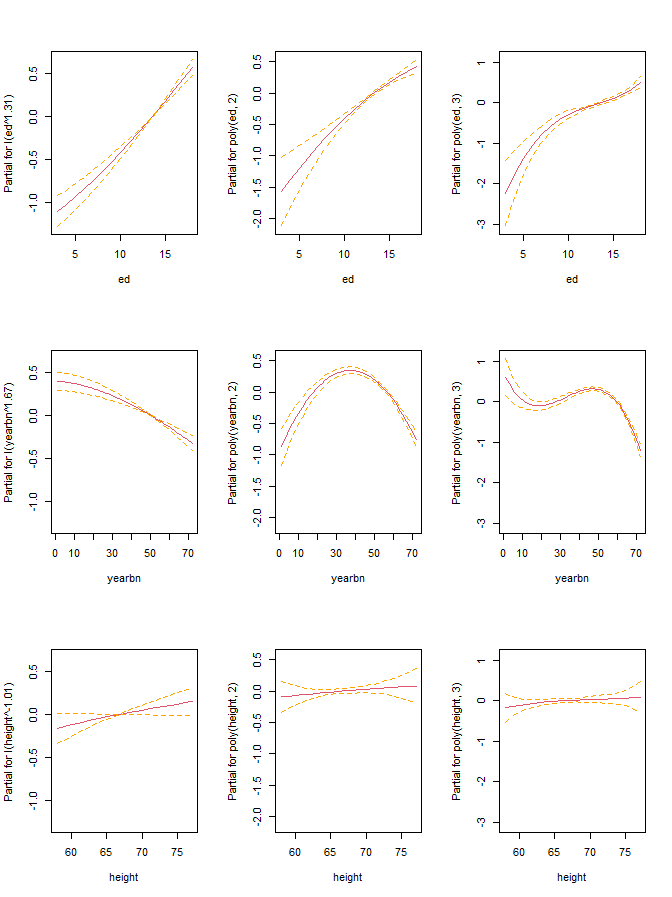 par(mfcol=c(3,3))
termplot(lm.0,se=T,terms=4:6)
termplot(lm.poly2,se=T,terms=4:6)
termplot(lm.poly3,se=T,terms=4:6)
Box-Cox vs polynomials:
Agree(?) on ed, height
Disagree on yearbn!
The part of log(earn) not explained by the other variables:
BC: Goes up with age
Poly2: Goes up then down
Poly3: up, plateau, up more?
10/12/2022
18
Which is tracking the data better?
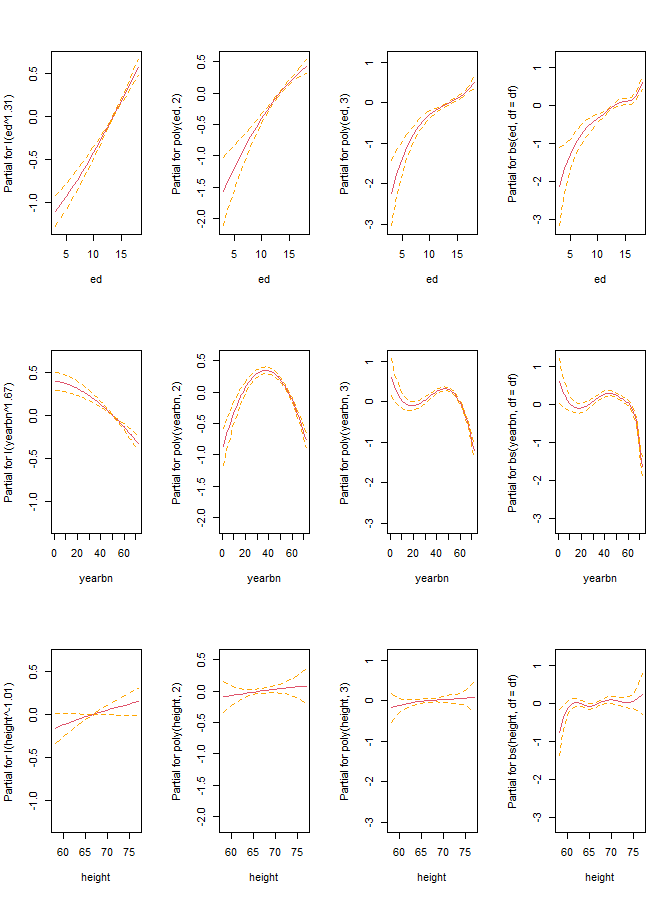 > library(splines)> df <- 5
> lm.bs <- lm(log(earn) ~ sex + + race + hisp +
+ bs(ed,df=df) + + bs(yearbn,df=df) +
+ bs(height,df=df), 
+ data=heights)> par(mfcol=c(3,4))
> termplot(lm.0,se=T,terms=4:6)
> termplot(lm.poly2,se=T,terms=4:6)
> termplot(lm.poly3,se=T,terms=4:6)
> termplot(lm.bs,se=T,terms=4:6)
The bspline with 5 df requested seems to confirm the cubic fit
We only guessed the df; we will use smoothing splines to check.
10/12/2022
19
Adding smoothing splines to a linear model
10/12/2022
20
R packages that use backfitting to fit GAMs
10/12/2022
21
These libraries are very incompatible.  To switch from one to the other, you have to quit and restart R.
Comparing our models with smooth spline model
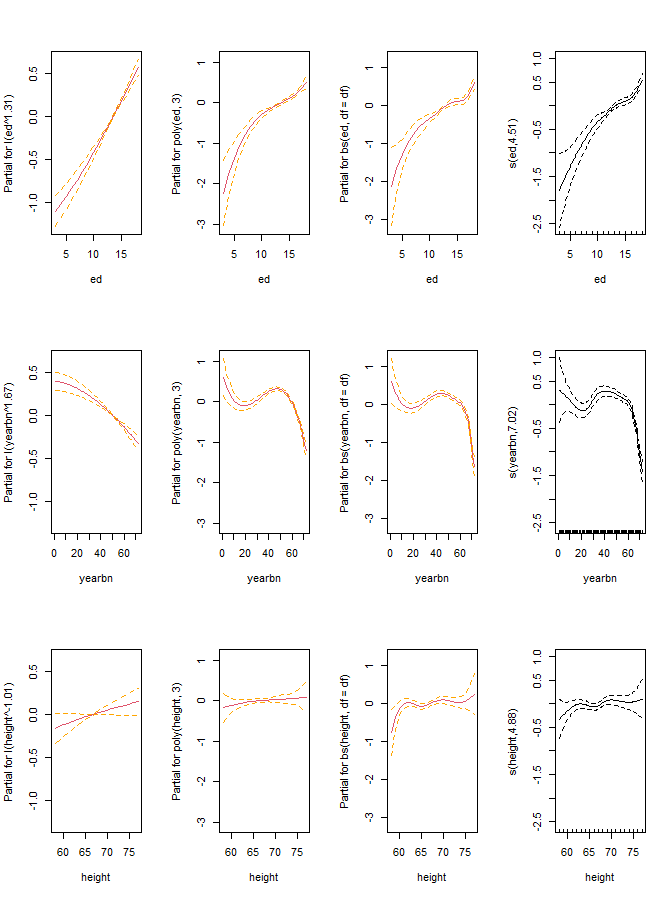 > library(mgcv)> gam.ss <- gam(log(earn) ~ sex + + race + hisp +
+ s(ed,bs="cr") +            
+ s(yearbn,bs="cr") +        
+ s(height,bs="cr"),         
+ data=heights,method="GCV.Cp")
> par(mfcol=c(3,4))
> termplot(lm.0,se=T,terms=4:6)
> termplot(lm.poly3,se=T,terms=4:6)
> termplot(lm.bs,se=T,terms=4:6)
> plot(gam.ss) # mgcv’s "termplot"
bs=“cr” chooses cubic regression splines.  
By default, s() chooses an optimal lambda for smoothing
The df for each smooth is shown on the y label; 5 df wasn’t too far off…
Generally the smooth-spline solution is the same as the bspline and cubic solution
Next we examine which model provides the best fit…
Use cubic regression splines (“cr”) rather than thin-plate splines (“tp”)
10/12/2022
22
Comparing model fits…
> ## By default, anova() for mgcv uses> ## F tests that are hard to interpret.  > ## If we set test="Cp" we can compare
> ## models with Mallows' Cp, which is> ## similar to AIC. > anova(lm.0, lm.poly2, lm.poly3, lm.bs,+ gam.ss, test="Cp")

  Res.Df    RSS     Df Sum of Sq     Cp
1 1177.0 781.18                  791.36
2 1174.0 718.27 3.0000    62.906 731.85
3 1171.0 675.78 3.0000    42.490 692.76
4 1165.0 659.23 6.0000    16.555 683.00
5 1163.6 658.52 1.4062     0.702 683.89


> ## Or we can compare with AIC> ## directly...
> models <- list(lm.0, lm.poly2,+ lm.poly3, lm.bs, gam.ss)
> names(models) <- strsplit( + "lm.0,lm.poly2,lm.poly3,lm.bs,gam.ss",+ ",")[[1]]

> my.anova <- data.frame(+ logLik=sapply(models,logLik),
+ df=sapply(models,+   function(x) attributes(logLik(x))$df),
+ AIC=sapply(models,AIC),
+ BIC=sapply(models,BIC))

> rownames(my.anova) <- names(models)
> round(my.anova,2)
           logLik    df     AIC     BIC
lm.0     -1435.26 10.00 2890.52 2941.30
lm.poly2 -1385.47 13.00 2796.95 2862.97
lm.poly3 -1349.31 16.00 2730.63 2811.88
lm.bs    -1334.61 22.00 2713.21 2824.94
gam.ss   -1333.98 23.41 2714.76 2833.63
>
10/12/2022
23
Aside: Comparing mgcv’s summary() with base-R’s summary()…
> summary(gam.ss)
[…] Parametric coefficients:
        Est         SE    tval     pval
(Int)  9.97    0.09978  99.883  < 2e-16 
sex   -0.51    0.06584  -7.700 2.89e-14
race2 -0.05    0.07544  -0.663   0.5074    
race3  0.06    0.20646   0.278   0.7811    
race4 -0.40    0.23152  -1.742   0.0817   
hisp   0.05    0.09710   0.506   0.6126    

Approximate significance of smooth terms:
            edf Ref.df     F p-value    
s(ed)     4.505  5.437 23.27  <2e-16  
s(yearbn) 7.021  8.002 31.96  <2e-16  
s(height) 4.880  5.976  1.19   0.317    
> ## Interpret the F stat and its pval > ## like we do the t stat and its pval:> ## We are testing whether to add this> ## term in the model, *after* adding > ## other terms.
> round(summary(lm.bs)$coef,2)
              Est      SE    tval     pval
(Int)        7.67    0.64   11.94     0.00
sex         -0.50    0.07   -7.56     0.00
race2       -0.04    0.08   -0.59     0.56
race3        0.04    0.21    0.19     0.85
race4       -0.40    0.23   -1.75     0.08
hisp         0.06    0.10    0.57     0.57
bs(ed)1      1.57    0.80    1.97     0.05
bs(ed)2      1.66    0.49    3.38     0.00
bs(ed)3      2.38    0.54    4.40     0.00
bs(ed)4      2.08    0.51    4.04     0.00
bs(ed)5      2.72    0.52    5.26     0.00
bs(yearbn)1 -1.41    0.51   -2.80     0.01
bs(yearbn)2  0.07    0.26    0.27     0.78
bs(yearbn)3 -0.57    0.34   -1.69     0.09
bs(yearbn)4 -0.66    0.30   -2.23     0.03
bs(yearbn)5 -2.24    0.33   -6.77     0.00
bs(height)1  1.15    0.45    2.58     0.01
bs(height)2  0.45    0.27    1.65     0.10
bs(height)3  1.07    0.37    2.88     0.00
bs(height)4  0.58    0.33    1.74     0.08
bs(height)5  1.01    0.42    2.41     0.02
10/12/2022
24
Residual plots for the best two models: lm.poly3 and lm.bs
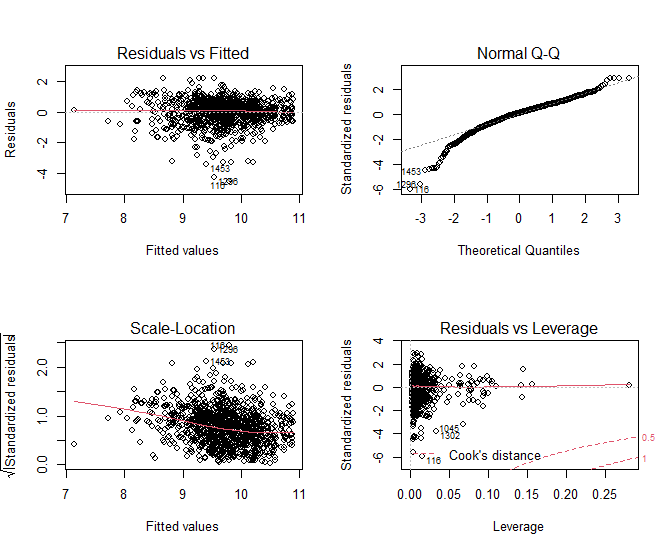 > par(mfrow=c(2,2))
> plot(lm.poly3)
> plot(lm.bs)

The residuals for lm.bs look just slightly better than for lm.poly3 and lm.0
All the models have a problem with extreme low outliers in the residuals
There may be a predictor we don’t have in the data set
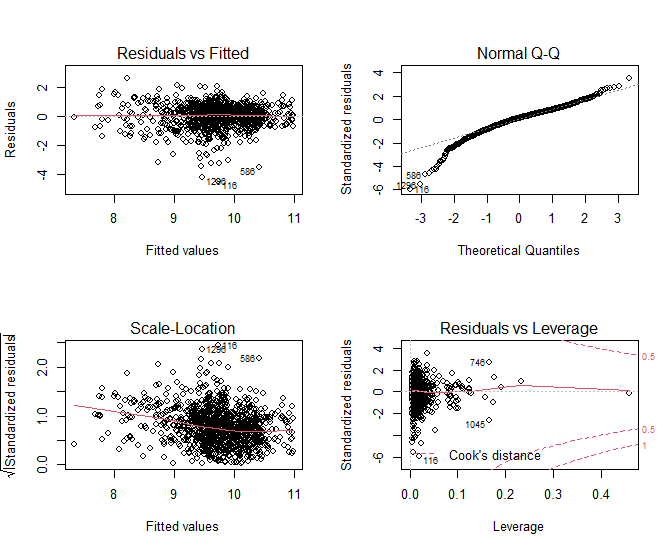 10/12/2022
25
Example #2: The Wells data…
After educating families in Bangladesh about the harmful effects of arsenic, do they switch water wells?
'data.frame':   3020 obs. of  5 variables:
 $ switch : int  1 = switched to a new well; 0 = didn’t
 $ arsenic: num  arsenic level in the old well
 $ dist   : num  distance to nearest safe well
 $ assoc  : int  1 = head of household is comm. leader
 $ educ   : int  years of schooling of head of household
10/12/2022
26
Let’s review our last model for this data, and see if gam can improve it
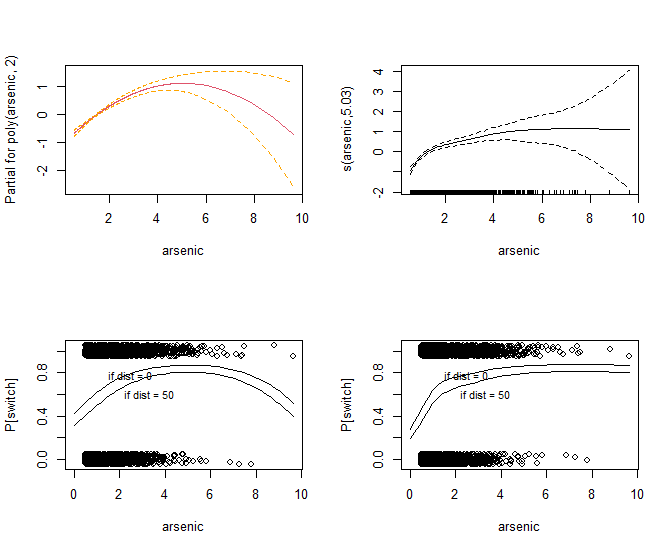 > ## The model we liked before was:
> glm.3 <- glm(switch ~ dist + + poly(arsenic,2),data=wells, + family=binomial)
> ## let's try smooth spline for arsenic...
> gam.3 <- gam(switch ~ dist + + s(arsenic,bs="cr"), data=wells, + family=binomial)

> par(mfrow=c(2,2))
> termplot(glm.3,se=T,terms=2)
> plot(gam.3)
> ## Now let’s see how the predict P[switch}>> ## Please see the r file for this lecture> ## for the details of building these plots…
The smooth spline has a better interpretation than the quadratic
Increasing arsenic increases the prob of switching, up to a point, and then it levels off.
10/12/2022
27
Let’s see what happens if we use all the predictors…
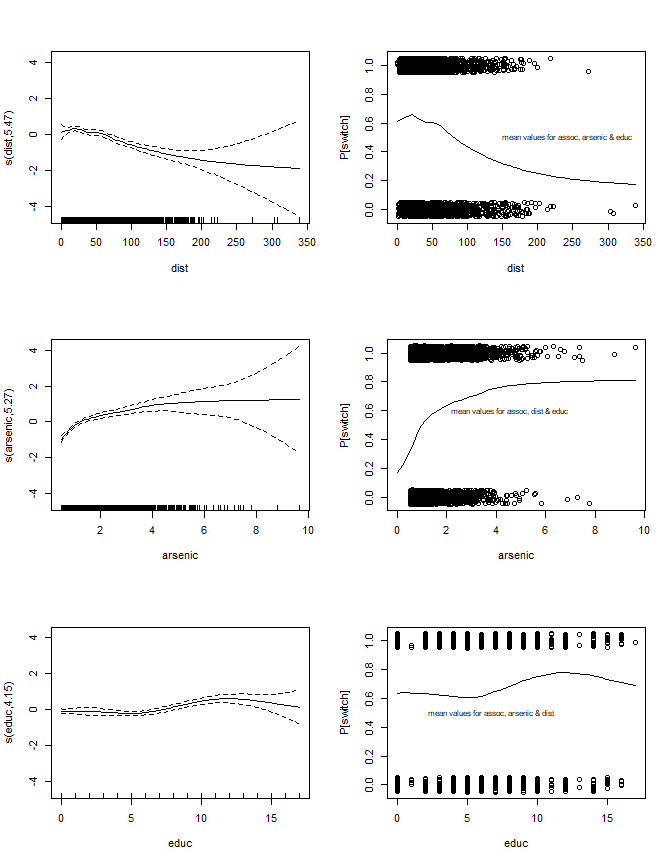 > glm.all <- glm(switch ~ assoc +
+ dist +
+ arsenic +
+ educ,
+ data=wells,family=binomial)
> gam.all <- gam(switch ~ assoc +
+ s(dist,bs="cr") +
+ s(arsenic,bs="cr") +
+ s(educ,bs="cr"),
+ data=wells,family=binomial)
> par(mfcol=c(3,2))
> plot(gam.all,se=T,ask=F)
> attach(wells)
> > ## code for generating the rest> ## of the plot is in the r file> ## for this lecture…
10/12/2022
28
Model comparisons…
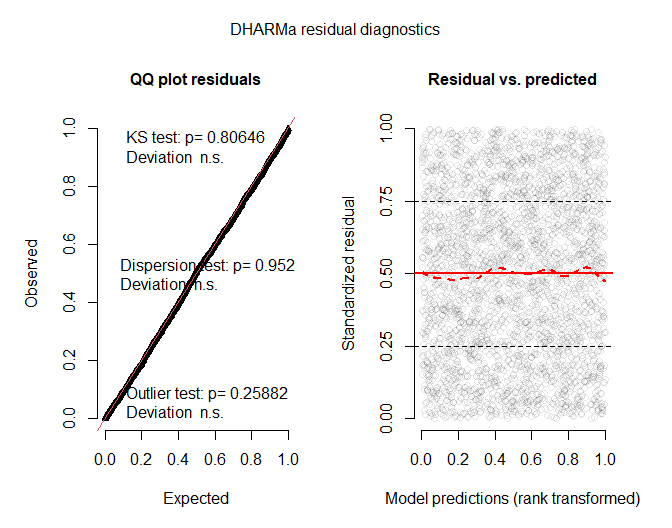 > models <-+ list(glm.3,glm.all,gam.3,gam.all)
> names(models) <- strsplit("glm.3,glm.all,gam.3,gam.all",+ ",")[[1]]

> my.anova <-+ data.frame(logLik=sapply(models,logLik),
+ df=sapply(models,+   function(x) attributes(logLik(x))$df),
+ AIC=sapply(models,AIC),
+ BIC=sapply(models,BIC))
> rownames(my.anova) <- names(models)
> round(my.anova,2)
          logLik    df     AIC     BIC
glm.3   -1955.68  4.00 3919.35 3943.40
glm.all -1953.91  5.00 3917.83 3947.89
gam.3   -1947.70  7.03 3909.46 3951.76
gam.all -1918.10 16.90 3870.01 3971.65
> library(DHARMa)
> invisible(simulateResiduals(glm.3,plot=T))
> invisible(simulateResiduals(gam.3,plot=T))
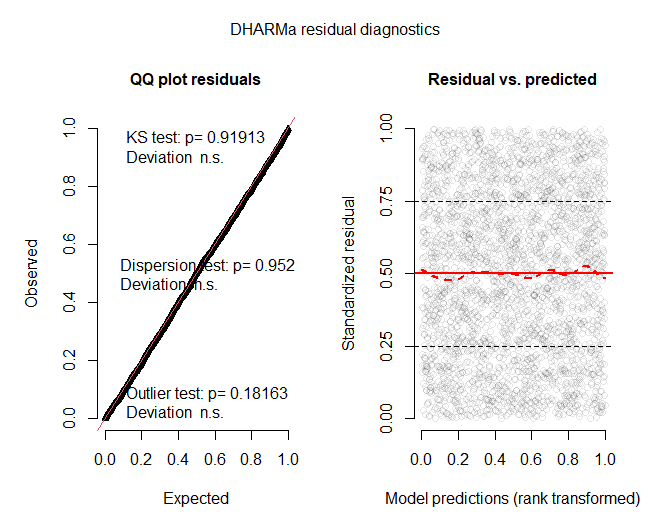 10/12/2022
29
Let’s look at the model summaries…
> summary(gam.3)
[…]
Parametric coefficients:
    Estimate      SE z-value   Pr(>|z|)    
(Int)  0.798   0.065  12.286     <2e-16
dist  -0.010   0.001  -9.231     <2e-16

[…]

Approximate significance of smooth terms:
             edf Ref.df Chi.sq p-value    
s(arsenic) 5.035  6.053  165.9  <2e-16

[…] 

R-sq.(adj) =   0.07   Deviance explained = 5.41%
UBRE = 0.29452  Scale est. = 1         n = 3020
> summary(glm.3)
[…] 
Coefficients:
                    Estimate SE   z value Pr(>|z|)    
(Intercept)  0.792 0.065  12.204  < 2e-16 
dist        -0.010 0.001  -9.079  < 2e-16 
poly(ars)1  26.21  2.330  11.249  < 2e-16
poly(ars)2 -10.50  2.204  -4.765 1.89e-06

[…]

    Null deviance: 4118.1  on 3019  df
Residual deviance: 3911.4  on 3016  df
AIC: 3919.4

Number of Fisher Scoring iterations: 4
10/12/2022
30
Just a quick taste of nonparametric interactions…
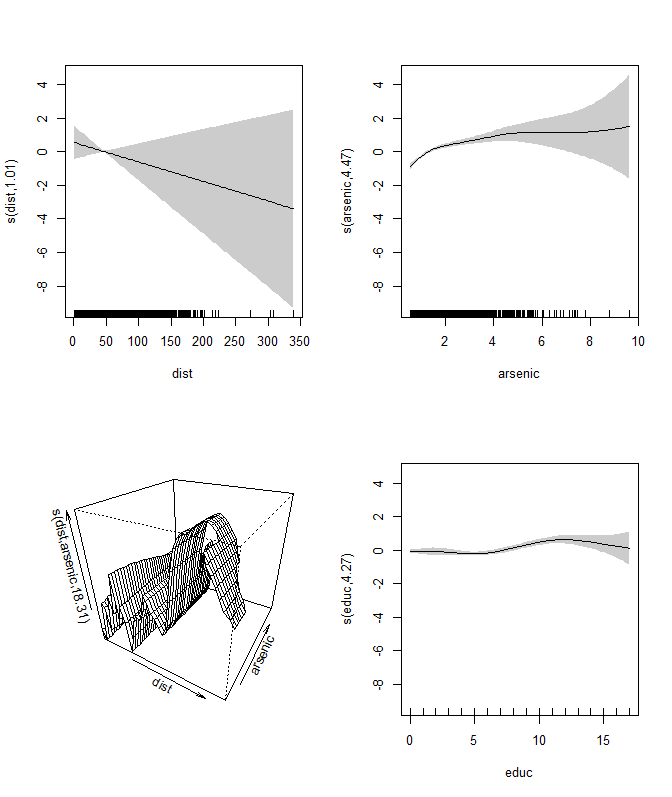 > gam.int <- gam(switch ~ assoc +
+ s(dist) +
+ s(arsenic) +
+ s(dist,arsenic) +
+ s(educ),
+ data=wells,family=binomial)
> summary(gam.int)
[…]
Parametric coefficients:
         Est    SE      z-val    p-val
(Int)  0.373    0.051   7.250 4.15e-13
assoc -0.094    0.079  -1.191    0.233    
[…]
Approximate significance of smooth terms:
               edf Ref.df  Chi.sq p-value    
s(dist)      1.005  1.005   1.284  0.2618    
s(arsenic)   4.466  5.488 111.843  <2e-16 
s(dist,ars) 18.308 27.000  30.965  0.0125 
s(educ)      4.270  5.166  42.773  <2e-16 
[…]
> plot(gam.int,scheme=1,pages=1)
10/12/2022
31
Since I did not specify bs=“cr” in the s() functions, the splines are all thin plate splines.
Advice on nonparametric regression
10/12/2022
32
Summary
Other nonparametric linear smoothing methods
Local Regression Smoothers
loess()
Kernel Smoothed Regression
A Comparison of Linear Smoothers
Generalized Additive Models (GAMs)
Nonparametric transformations for the Heights data
Nonparametric transformations for the Wells data
And beyond… (nonparametric interactions)
Advice on nonparametric regression
10/12/2022
33